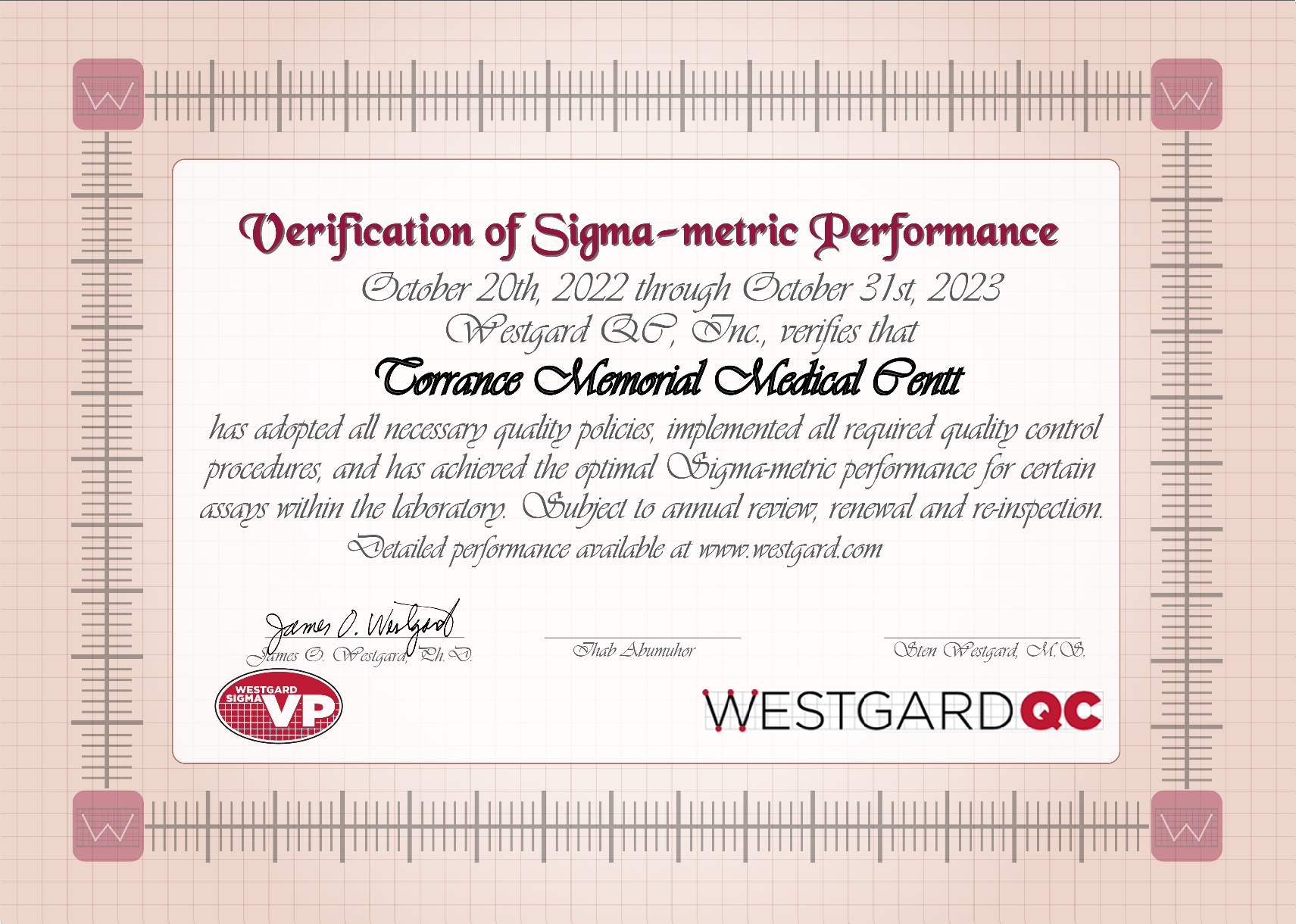 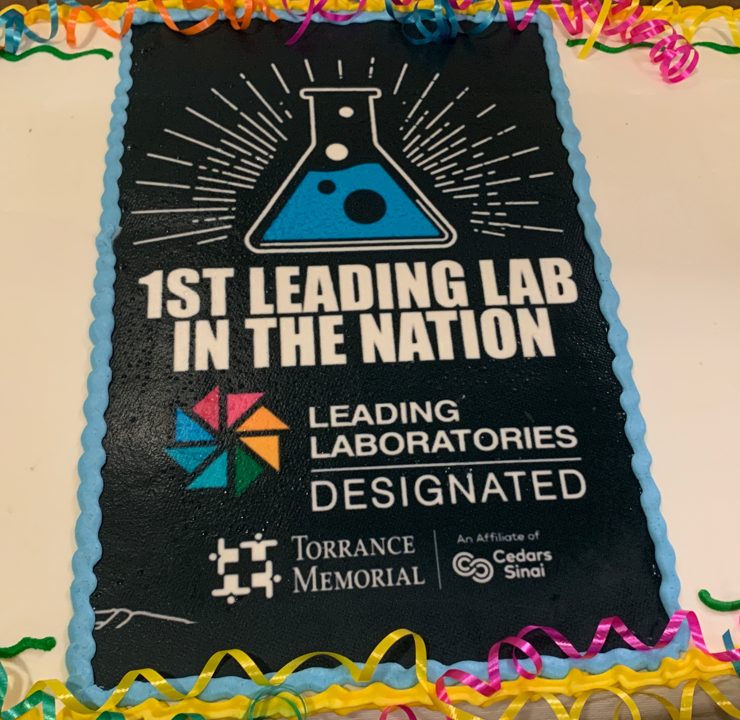 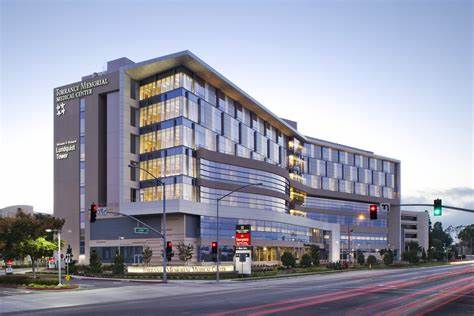 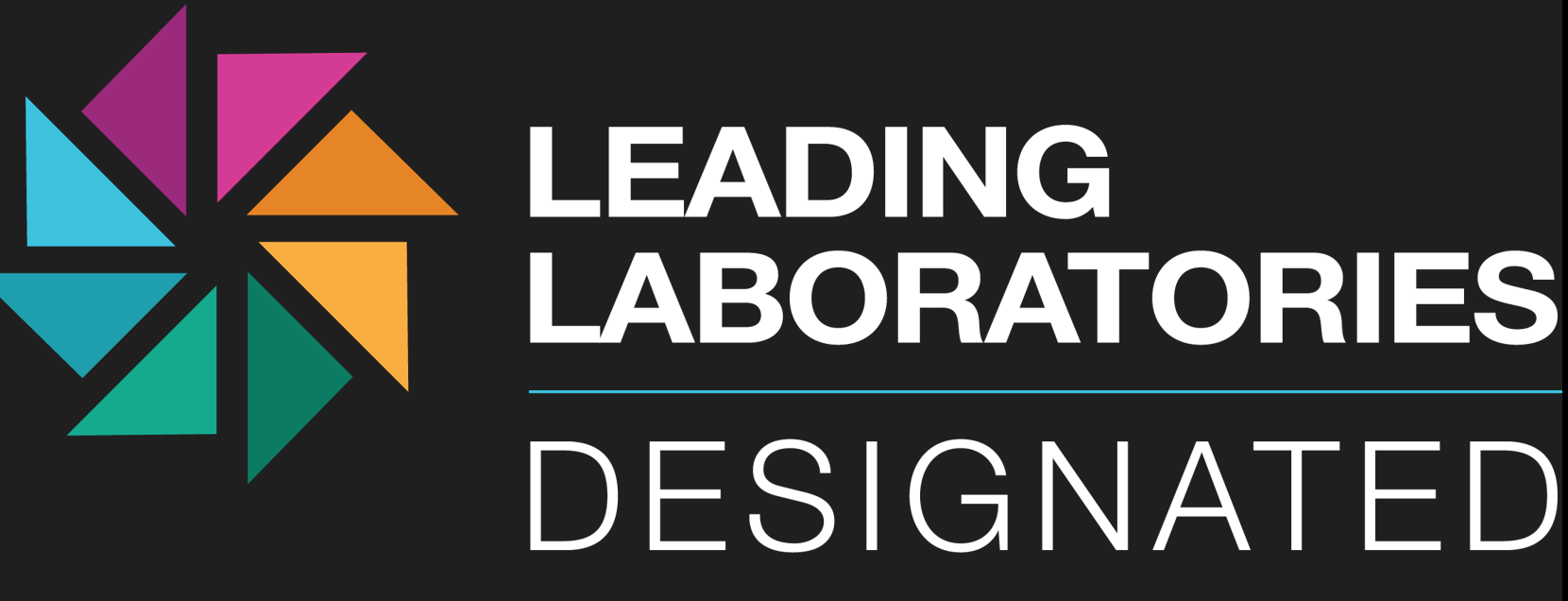 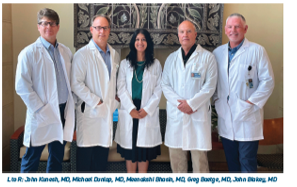 Department of Pathology and Clinical Laboratory
Department of Pathology & Clinical Laboratory
Ihab Abumuhor
January 6th, 2023
Our Goals
Provide innovative, extraordinary quality, timely, and highly effective clinical laboratory services
Add services to drive additional hospital and patient value through outreach expansion and clinical test menu
Value of the Lab
Value to System
Value to Operations
Value to Patients
24/7 Operation
11.5 MM tests annually
1.7 MM orders
1.2 MM samples 
250k patient draws
85k outreach visits
4.5 MM Chemistry
5.5 MM Hematology/COAG/UA
305 k POC
~80% of EMR based on lab results2
~70% of clinical decisions based on lab tests2
13k units transfused
90K ER Visits
Source: 1 - CMS Cost reporting (data sent by TMMC to CMS as part of governmental reporting)
        2 - The Dark Intelligence Group June 8, 2018 “Hospital Lab Outreach Still Effective Revenue Strategy”
Volume projection for CY 2021 and projected CY 2022Patients and samples are fastest growing segment
The Lab Team
Approximately 180+ people working to provide quality and timely diagnostics
1 Lab Director
5 pathologists
8 managers
4 Lab IT (2 Full time/2-Per-Diem)
200 employees
Lab Committees
Lab IT Committee
Quality Steering Committee
Transfusion Committee
Lab Safety Committee
Operations Committee
elevating quality outcomes
supporting professional development
cultivating trusted leadership
promoting laboratory visibility
First Leading Lab in the Nation
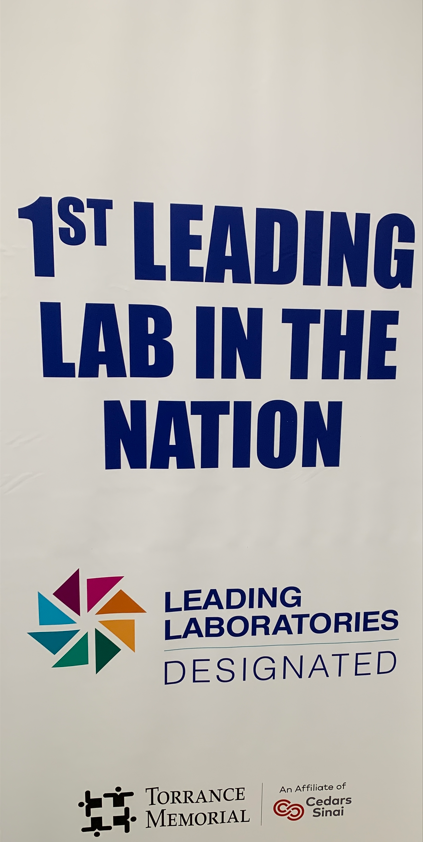 Medical Center is the first in the nation to receive Leading Laboratories recognition from the American Society for Clinical Pathology (ASCP) and The Joint Commission. 
The two-year designation serves as proof of Medical Center’s commitment to laboratory excellence and to help improve patient outcomes.
Medical Center underwent a rigorous application process to receive the recognition, including a review of its outcomes, indicators, metrics and evidence. 
The lab demonstrates excellence in four key areas:




Official certification by JC/ASCP on 11/14/2022
Leading Lab Team
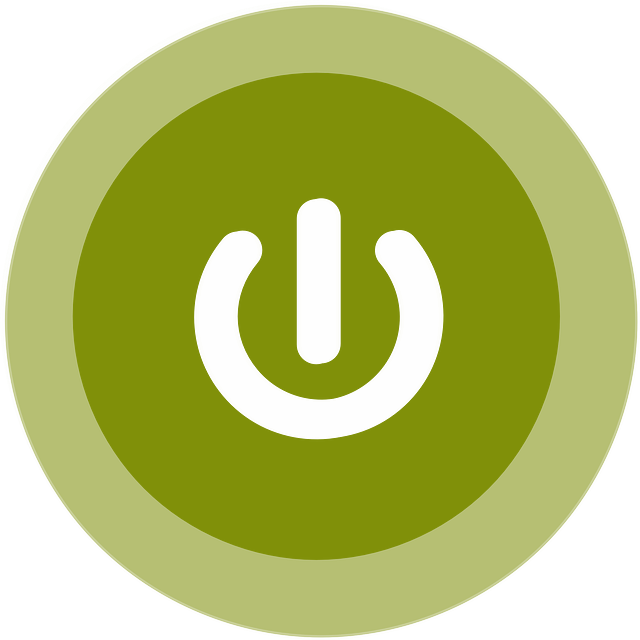 Updates to the lab
Investment in innovation – New testing platform
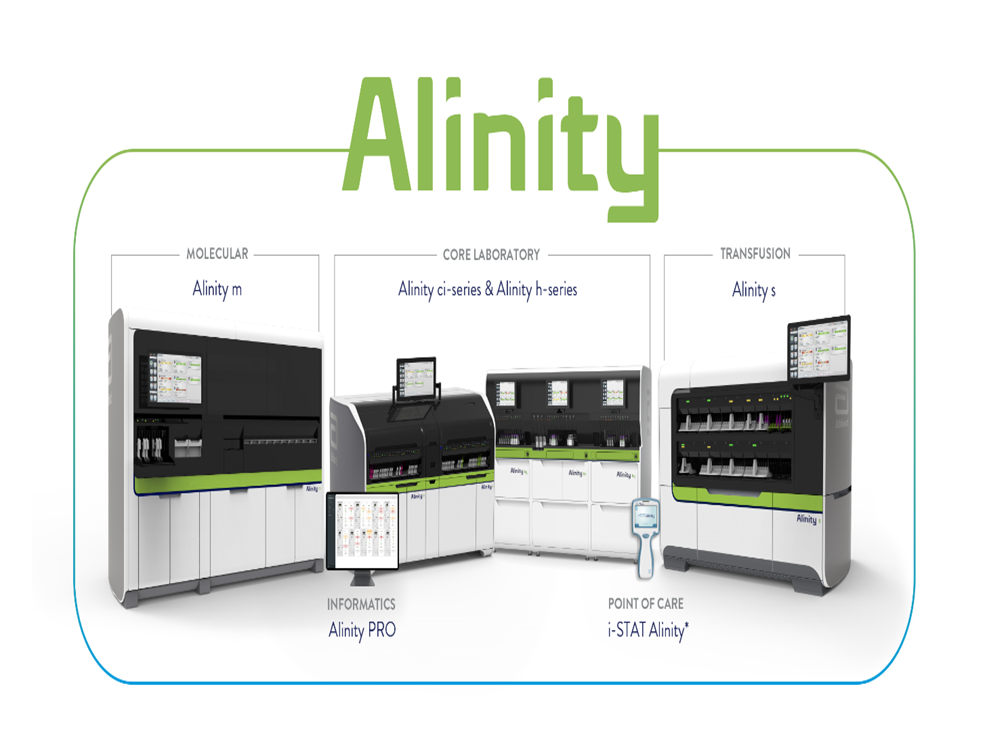 Partnership with Abbott Laboratories
1st Alinity Hospital-based Core Lab to go live in CA. 
Alinity’s innovative technology allows the lab to provide faster, more accurate results while increasing the capacity of the laboratory and driving down costs — which will help improve physician and patient satisfaction and outcomes.
Removes concerns from high-dose Biotin assay interference found in other platforms
Site restructuring
In conjunction with the new automation, the department commenced a long-planned core laboratory reconstruction project that will overhaul the entire laboratory to provide workflow efficiencies for testing
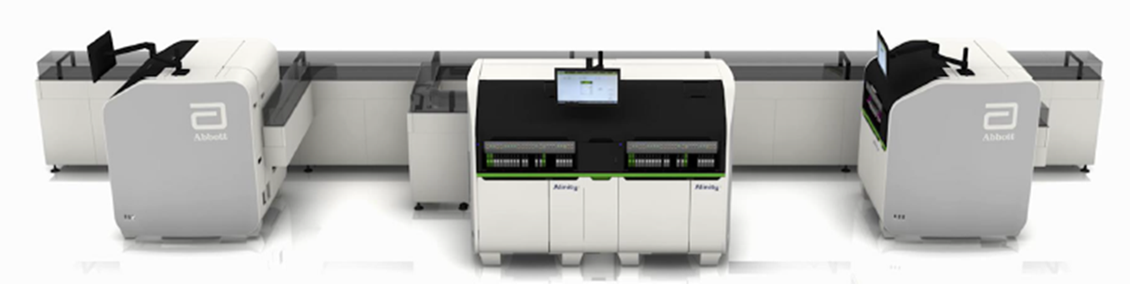 Biotin Interference – a difference that matters
Biotin Interference
Immunoassay testing performed at MC is not subject to biotin interference, but that is not the case for other laboratories, including large reference laboratories. 

Biotin supplements, when taken in high doses, can cause interference with certain immunoassays. Biotin is marketed as an aid to improve the appearance of hair, nails, and skin, and in some cases improve energy. Some supplements have very high levels of biotin, many times the adequate intake.

On November 28, 2017, the FDA issued a safety communication indicating that biotin in specimens from people taking biotin supplements may cause interference with some laboratory assays. Since biotin intake may interfere with certain lab test results, it is important to know if patients are taking biotin, especially in high doses. Ask patients about biotin intake, including supplements, particularly if you are sending patient samples to laboratories other than MC. The biotin elimination half-life will depend on the dose and duration of use. Not all tests are affected by biotin and can vary from manufacturer to manufacturer.

Information for assays affected by biotin is available in the specimen requirements/special instructions section of the online test directory for a laboratory
Investment in innovation – New testing platforms
Fully automated track
Go live Nov 16, 2021
Scalable for future growth
Track Connectivity
Large specimen queue WITHOUT PICK AND PLACE ROBOT (less waiting)
Sample does not leave carrier – maintains specimen ID throughout process
Refrigeration Module
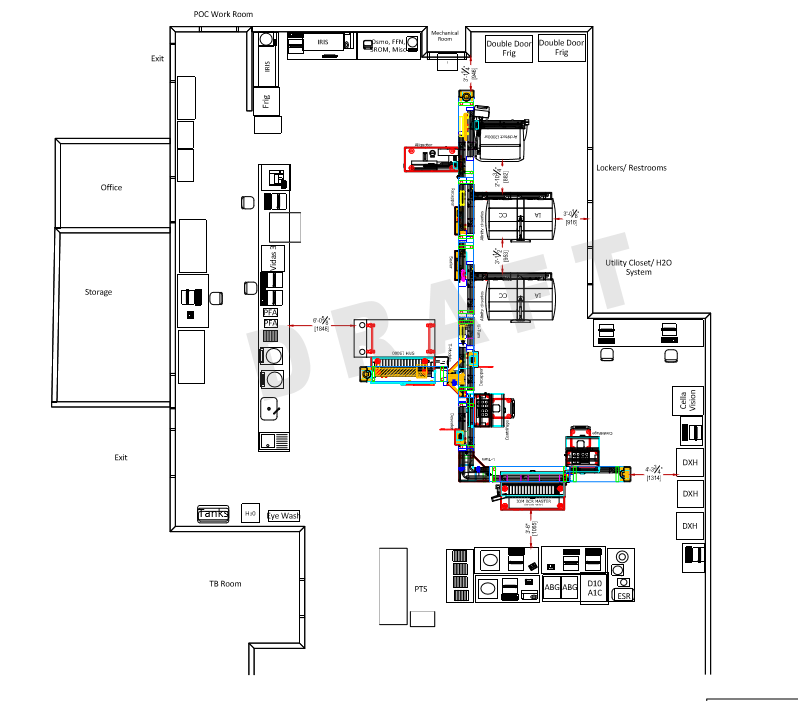 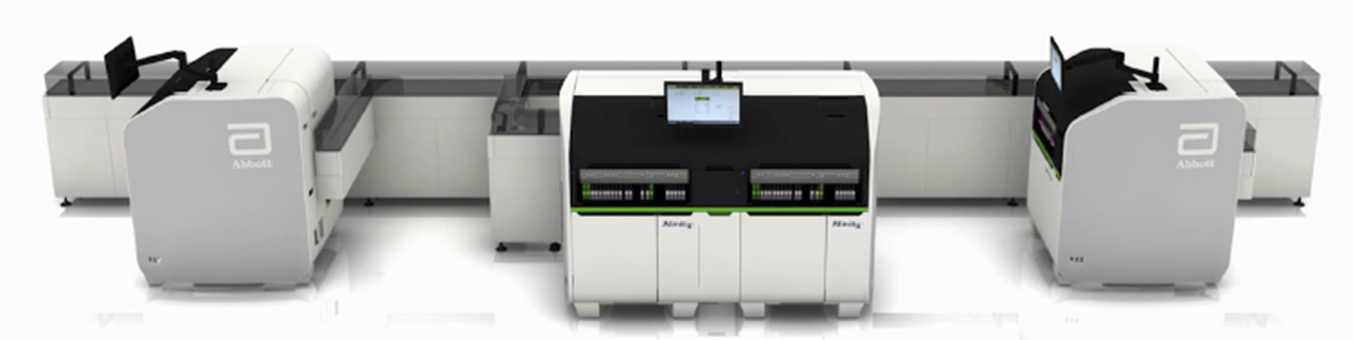 New testing platforms - Investment in innovation
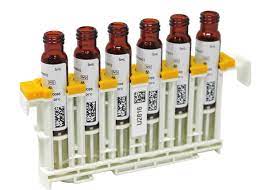 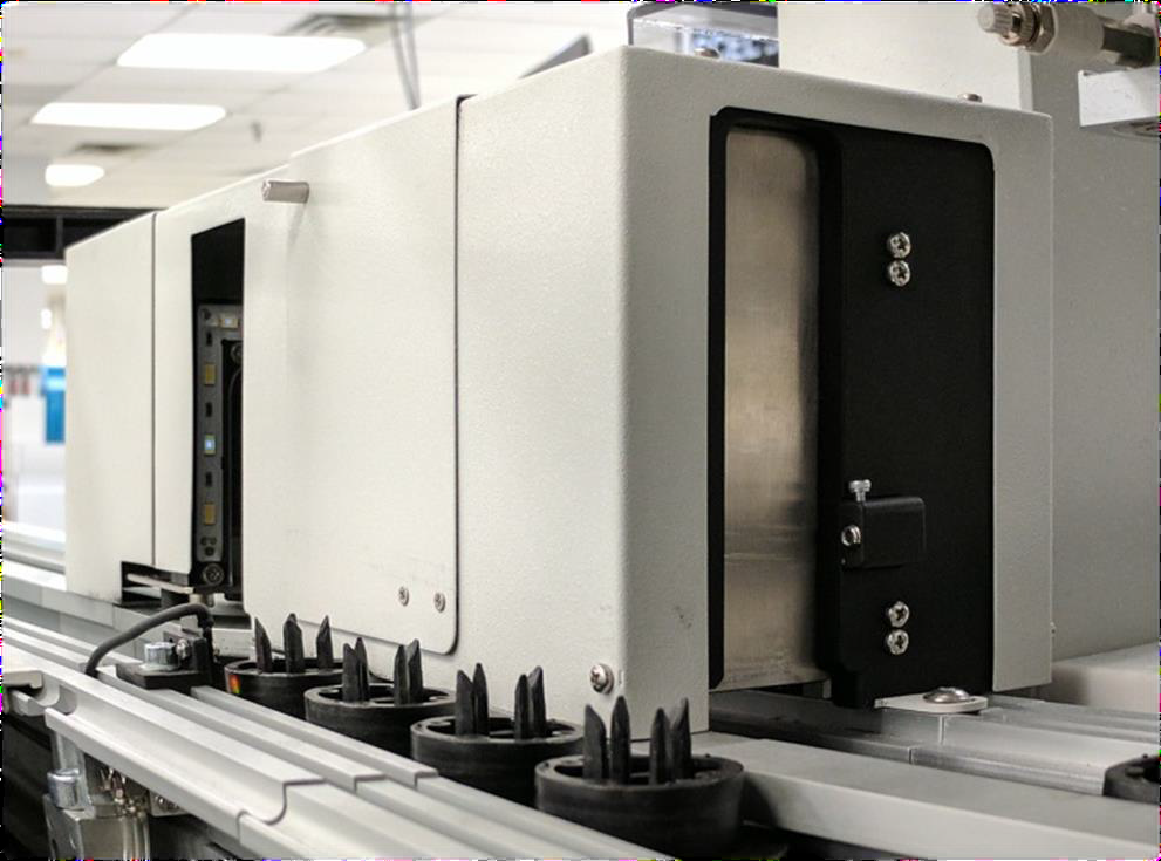 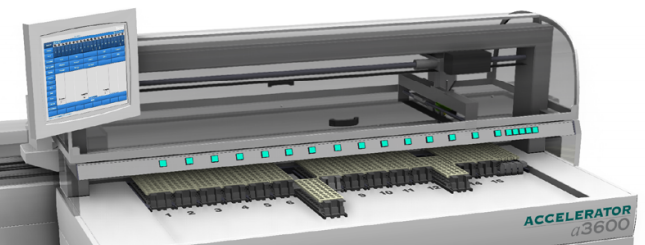 Input Output

STAT testing prioritized throughout processing

Key Features
5 Priority STAT Input/Output Lanes
Output for Errors
15 Routine Input/Output Lanes – input, output, sorting
STATs loaded to Routine Input lanes will upgrade to STAT after barcode read
Sample Sorting

Load EVERYTHING to IOM (input/output Module)
Multiple tube types
Configurable to match the workflow
By Lane (48 tubes) or Column (12 tubes)
”Wait” lanes for repeat/reflex testing
Tube Identification Module (TIM)

Tube Type

Capped/Uncapped
Investment in innovation – Expanded Test Menu
Goals
1. FY 2022 - Reduced Send out by $[XXXK]2. FY 2023 - Bring in-house the top 10 send out tests by 6/2023, saving XXX in costs to outside vendors
High Sensitivity Troponin
Lab now offers a new high sensitivity Troponin I assay. The new high sensitivity troponin assay makes it possible to detect and report lower levels of troponin and has improved precision enabling detection of true clinical change at low levels
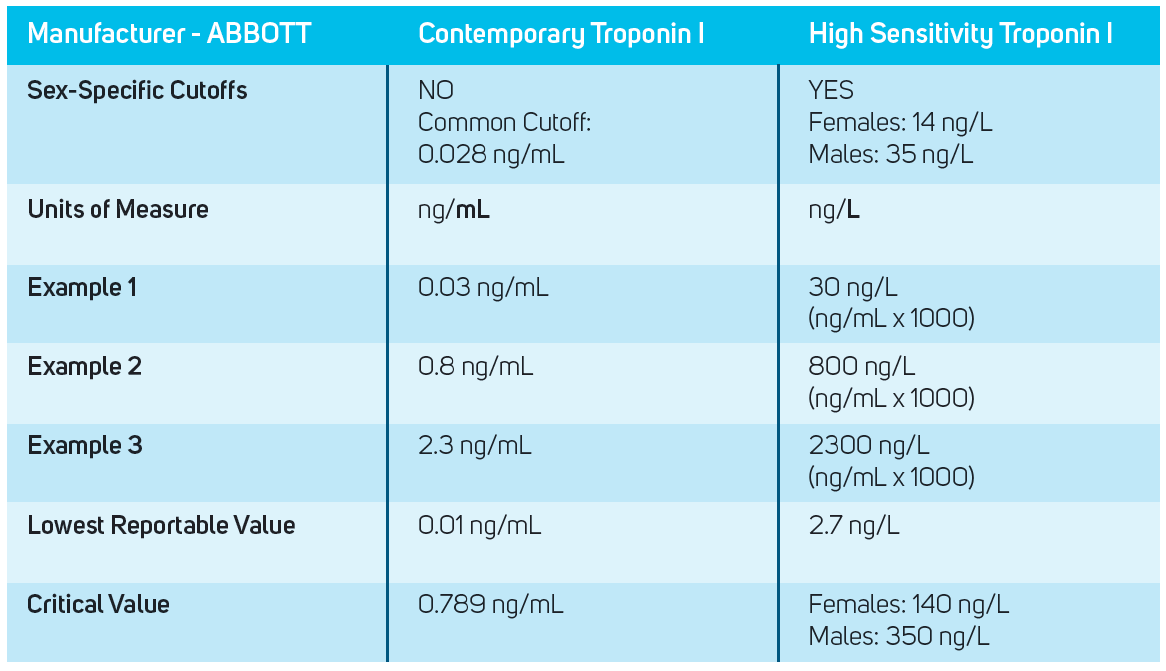 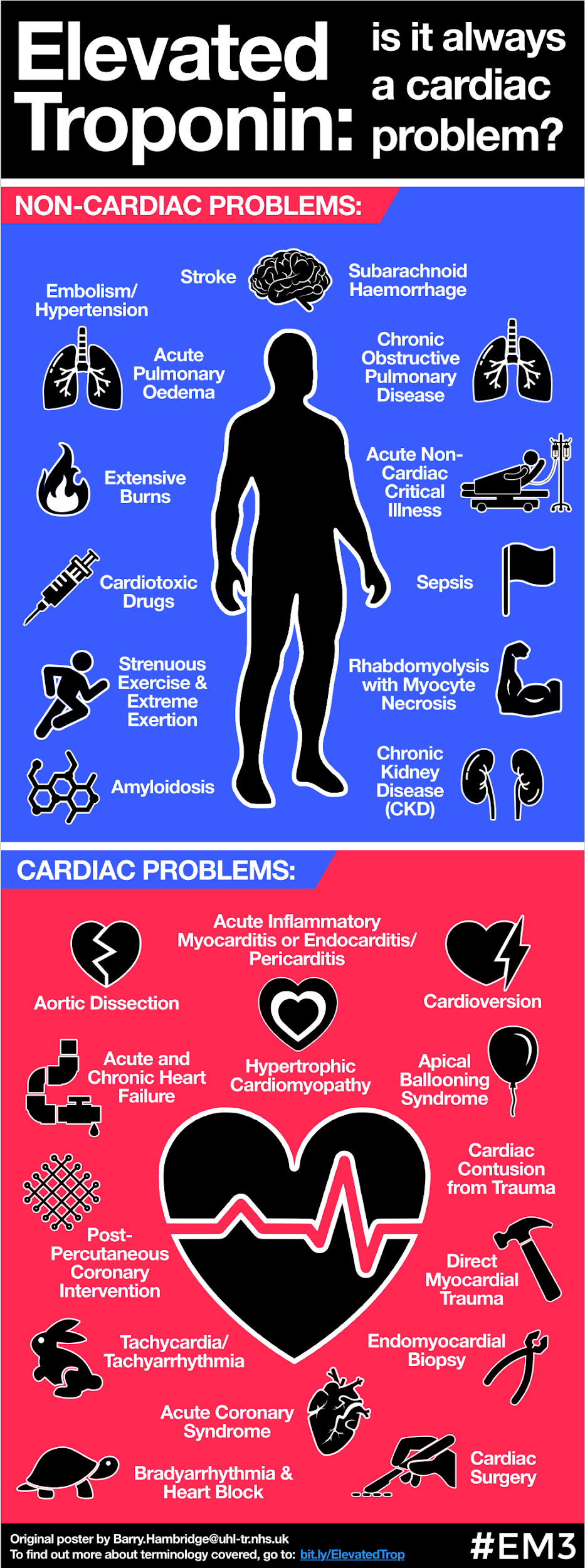 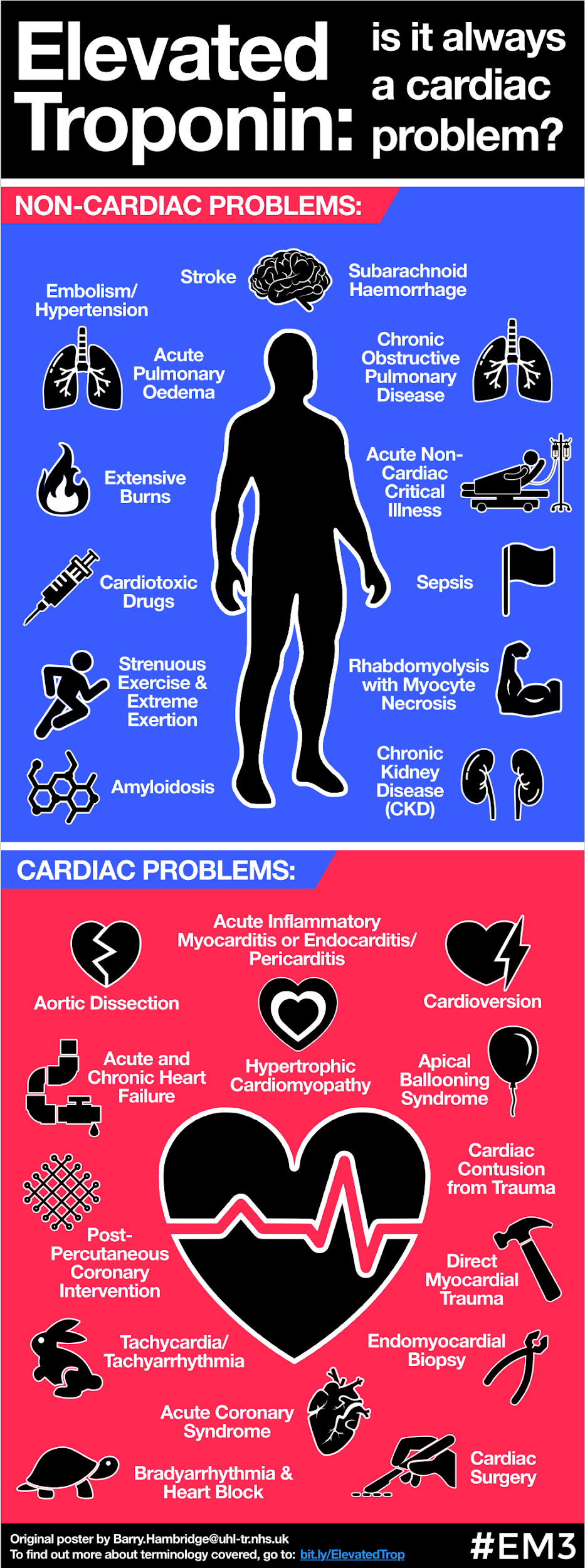 AlinIQ Business Performance
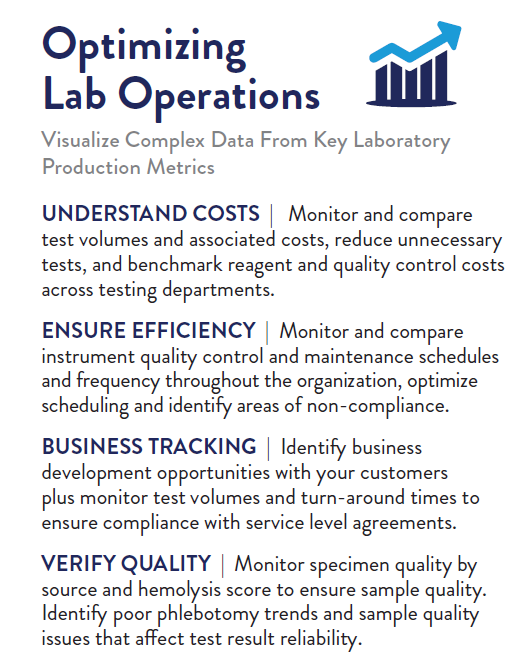 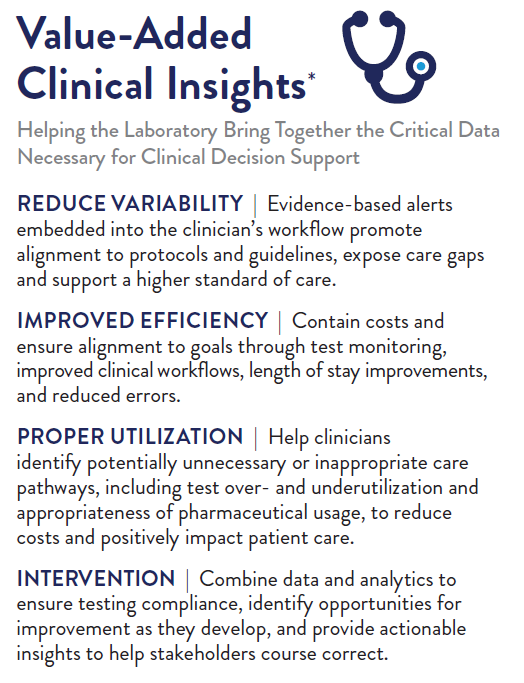 ABBOTT AlinIQ Integrated Platform Real Time Dashboard
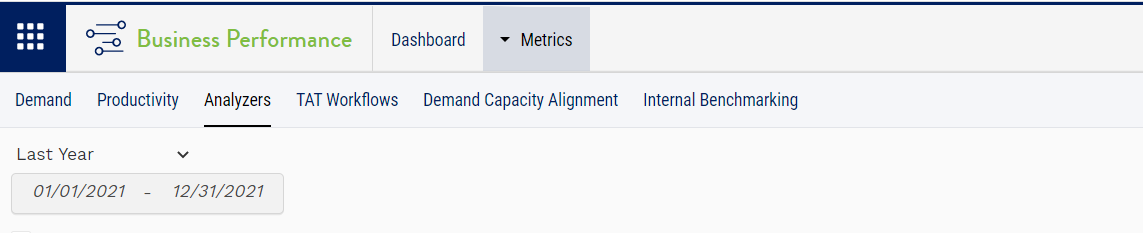 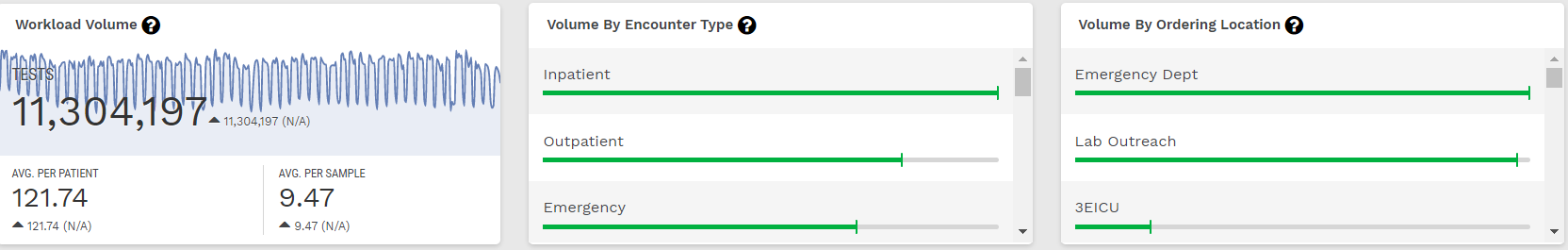 ABBOTT Inventory Manager-RFID
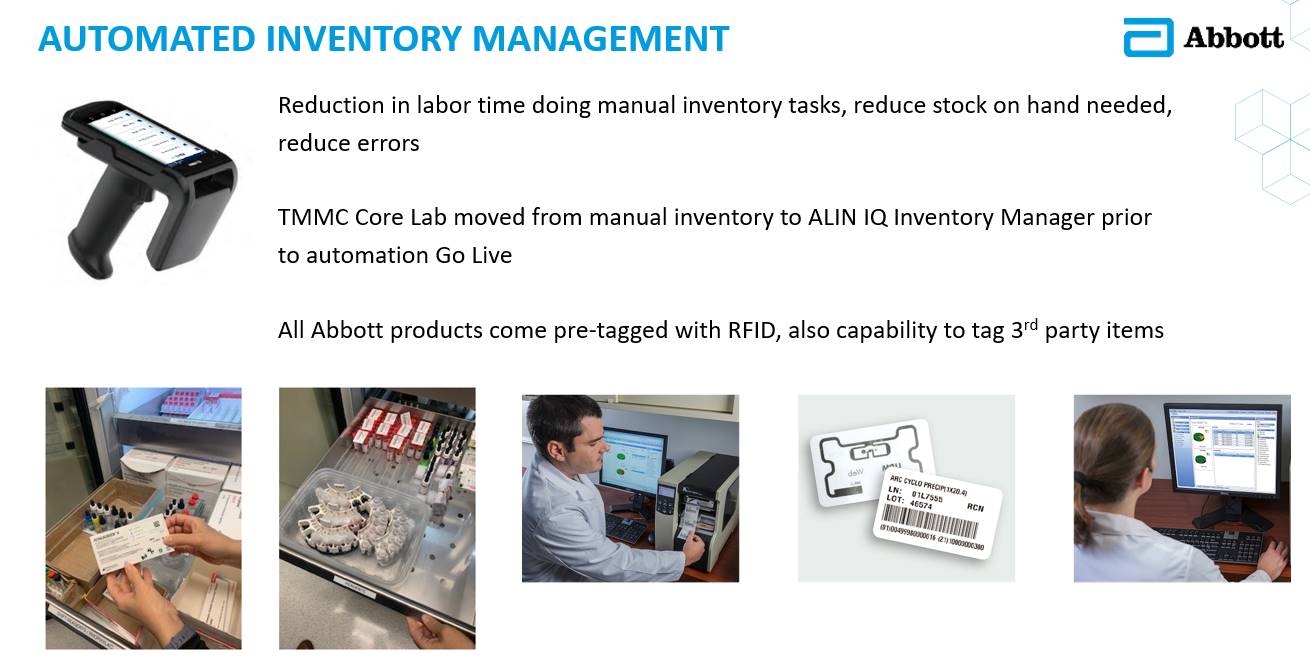 Operational improvements – Turn Around Time (TAT)TAT improvements allows physicians to get tests on time for patient care
Improvements
2 days (max of 3 days) for cases that do not require any further testing - i.e. NGS, outside consults
STAT Turn-around-time for CBC, COAG, Chem panel is less than or equal 45 minutes
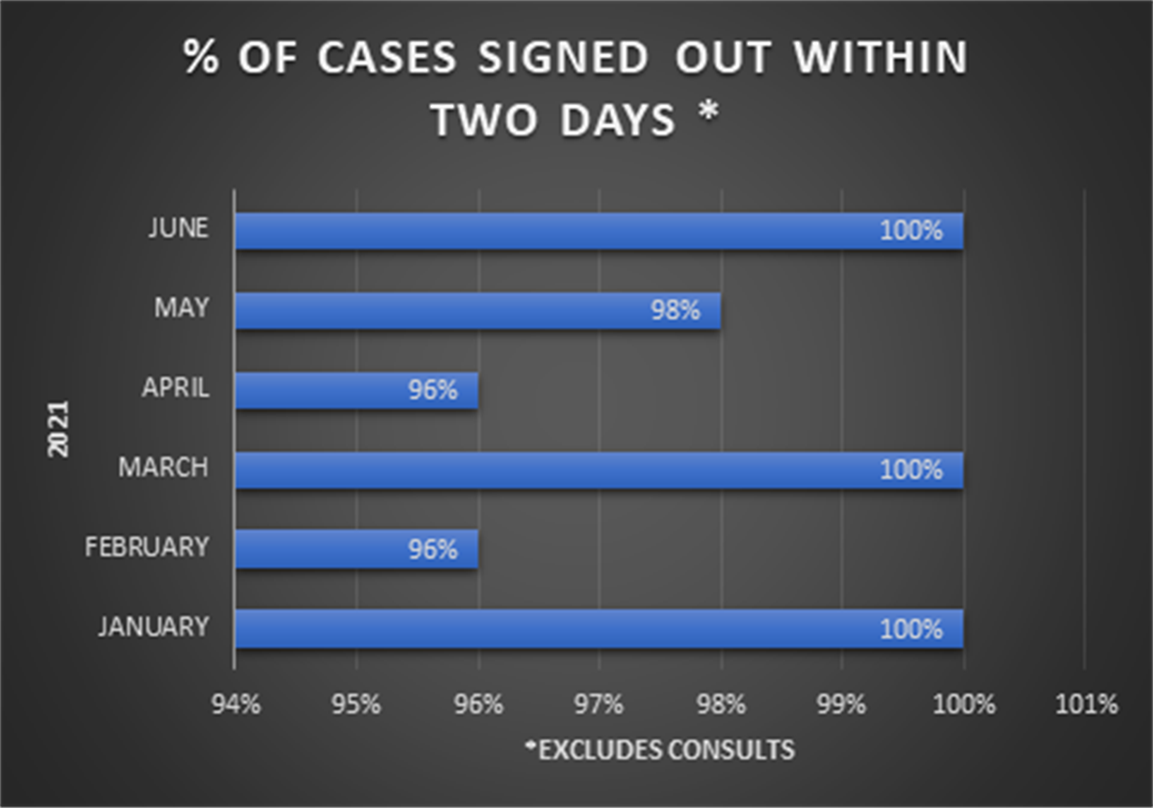 Surgical Cases TAT-within 2 days
Investment in innovation – New testing platform Improved Quality
6-sigma quality assays – more trust in results and fewer expected reruns 
Less than 3.5 defects in one million tests
Less QC performed
Cost and Time Savings
Lab now qualifies for Westgard QC six sigma lab.
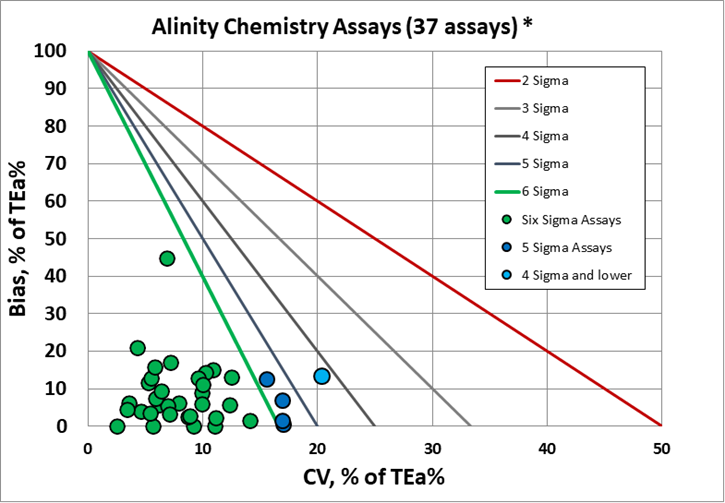 c8000 sigma metrics www.westgard.com
www.westgard.com
MC lab received the Six Sigma Lab Certification on 10/25/22
Six Sigma Lab Certification
80th Lab in the World to receive the Certification
Our Quality Results also show that we are the best in Southern California.
In addition to the Lab Certification, 4 of our lead CLS staff received their Six Sigma Certification.
77 essays have been certified as Six Sigma , in the process of converting additional essays.
SIX SIGMA – DEFINES THE SHAPE OF THE TARGET
Defects Per Million (DPM)
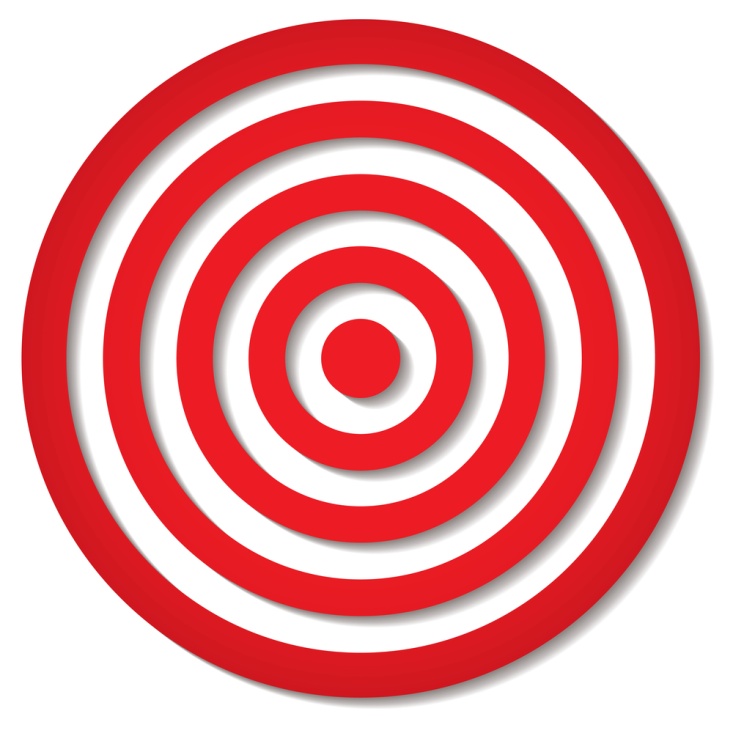 Scale of 0 to 6	(Sigma short-term scale)
2
3
3 Sigma is minimum for any business or manufacturing process (66,807 dpm)
4
5
6
World Class Performance (3.4 DPM)
ADD-00060790
PERFORMANCE
23
PERFORMANCE MEASURES
24
VERIFIED ASSAY BREAKDOWN
25
Investment in innovation – Other additions
Virtuo Blood Culture-April 2022
New COAG ACL TOP 550       Blood Bank Ortho Swift
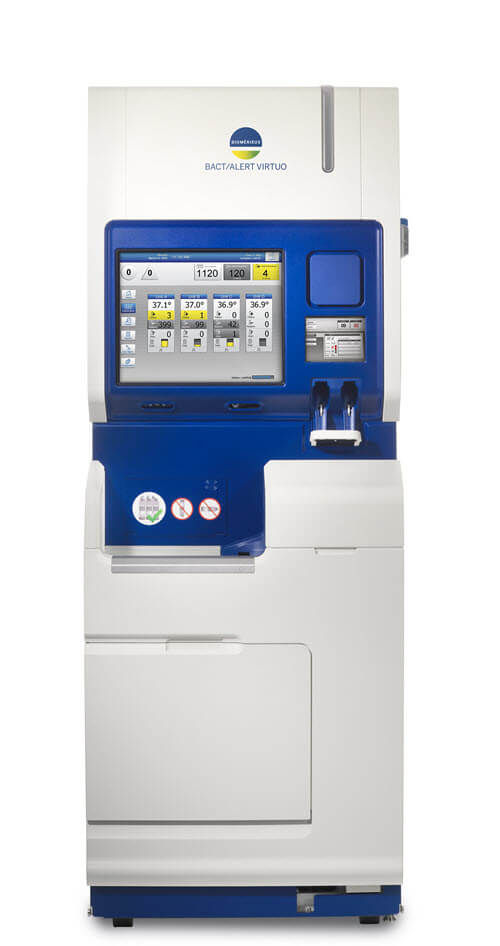 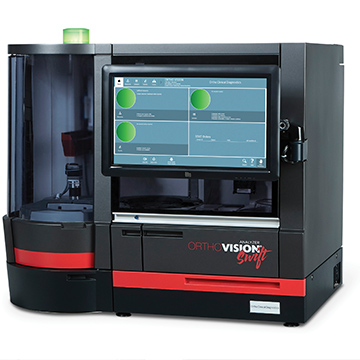 Allergy Testing
Molecular
Autoimmune Disease
Current Projects Immunology, Allergy and Autoimmune, Molecular
Infectious Disease
Serum Proteins
Calprotectin
Current Projects-INDEXOR
Automating pre-analytical sample tracking, transport and lab receipt
We recognized that 65% of diagnostic errors happen in pre-analytics and 1 in 1,400 tubes go missing. 
The Indexor automates sample tracking and helps trace sample from patient draw to arrival in the lab, monitor key quality indicators, to save time and improve service levels and reduce diagnostic errors and missing tubes. 
Department of Pathology and Clinical Laboratory at TMMC recognized the need to reduce plastic usage within the HealthSystem and Indexor has provided the opportunity to implement a plastic bag free transport system.
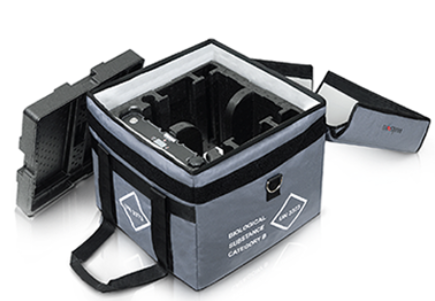 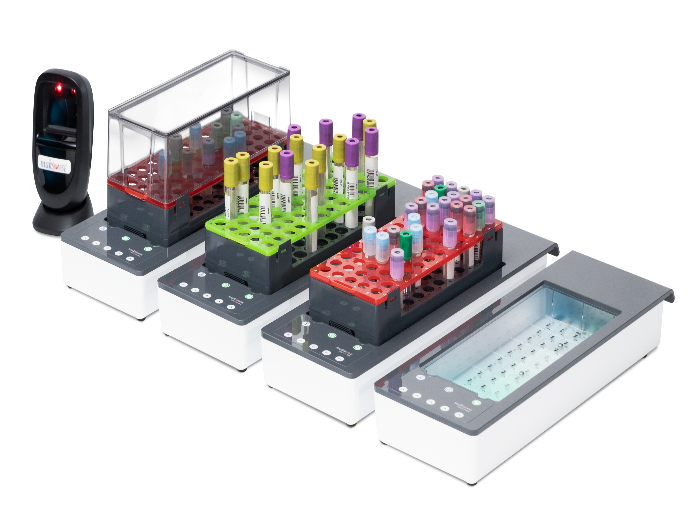 Lab team
Lab team ribbon ceremony
Thank you
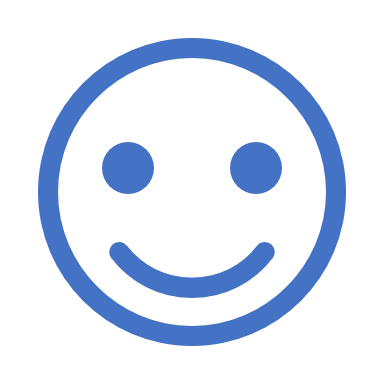 Questions